“Hope deferred makes the heart sick, But when the desire comes, it is a tree of life.”
Proverbs 13:12
Scripture taken from the New King James Version®. 
Copyright © 1982 by Thomas Nelson. Used by permission. All rights reserved.
ROMANS 8:24, 25
“For we were saved in this hope, but hope that is seen is not hope; for why does one still hope for what he sees? But if we hope for what we do not see, we eagerly wait for it with perseverance.”
HOPE
Heb. 6:17-20
HOPE
EAVEN
“because of the HOPE which is laid up for you in heaven, of which you heard before in the word of the truth of the gospel.”
Heb. 6:17-20
Col. 1:5
1 Pet. 1:3-5
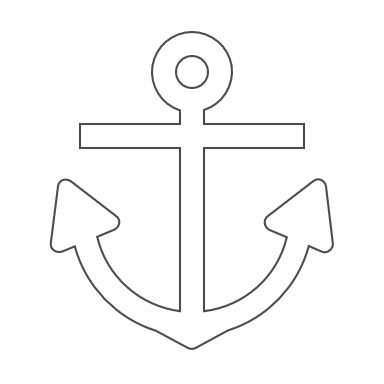 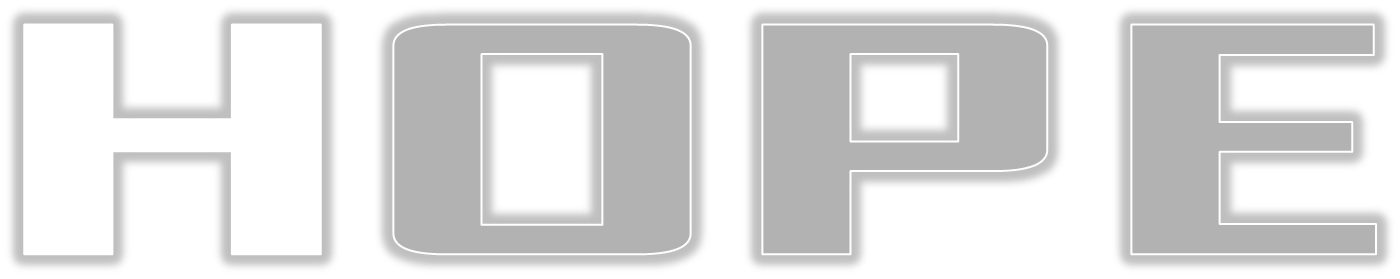 HOPE
EAVEN
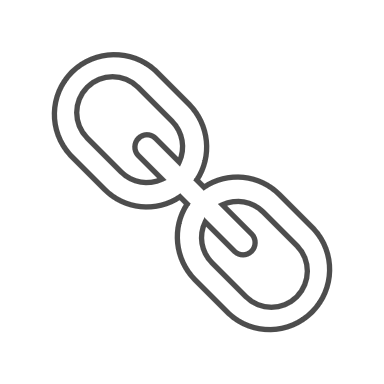 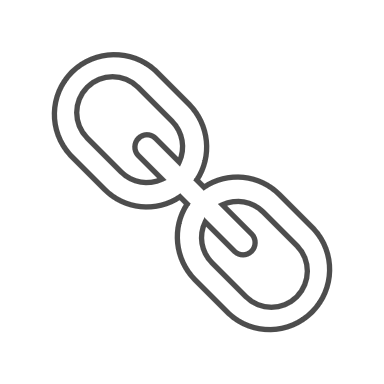 WORSHIP
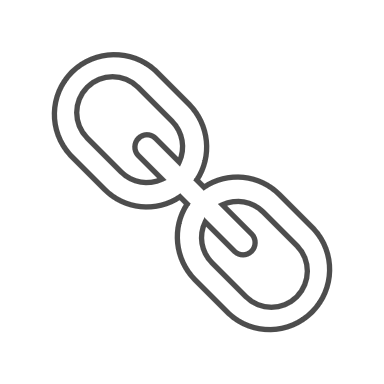 What does an ANCHORED hope look like?
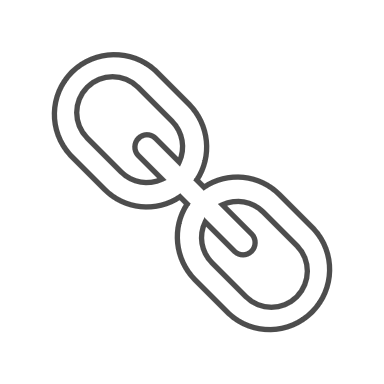 Heb. 6:17-20
Col. 1:5
1 Pet. 1:3-5
REVELATION 15:2-4
And we know that all things work together for good to those who love God, to those who are the called according to [His] purpose.
Romans 8:28
3  Blessed [be] the God and Father of our Lord Jesus Christ, who according to His abundant mercy has begotten us again to a living hope THROUGH THE RESURRECTION OF JESUS CHRIST from the dead,
4  to an inheritance incorruptible and undefiled and that does not fade away, reserved in heaven for you,
5  who are kept by the power of God through faith for salvation ready to be revealed in the last time.
1 Peter 1:3-5
21  There is also an antitype which now saves us—baptism (not the removal of the filth of the flesh, but the answer of a good conscience toward God), THROUGH THE RESURRECTION OF JESUS CHRIST,
22  who has gone into heaven and is at the right hand of God, angels and authorities and powers having been made subject to Him.
1 Peter 3:21, 22